iPhone
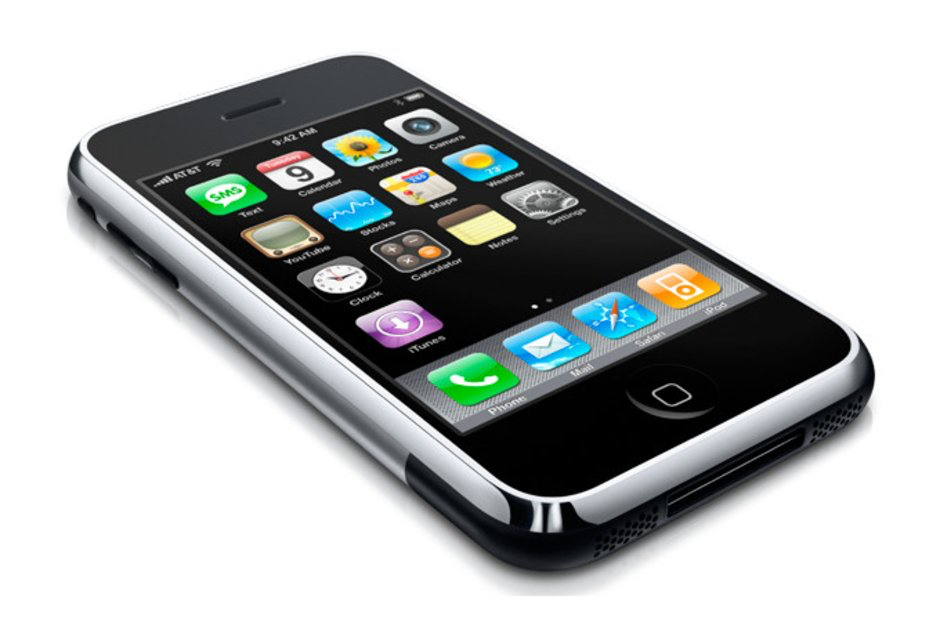 The phone that shaped modern technology
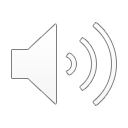 What?
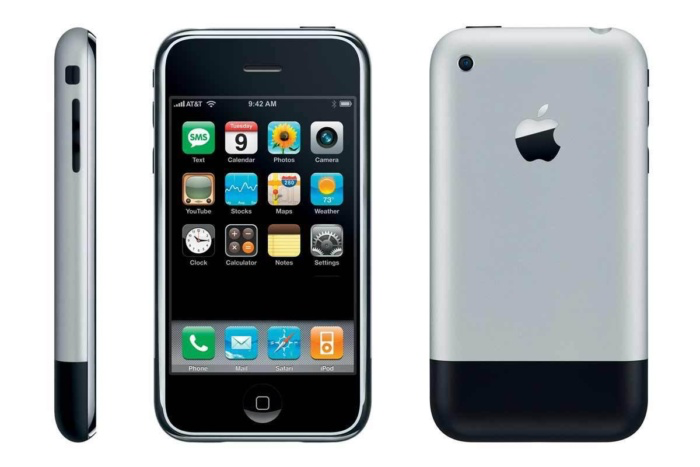 First full screen candy-bar style smartphone
Origin of “sleek” design
1st Generation iPhone
2
Why?
“less is more” design
Favored ease of use over functionality
Break the mold of Blackberry-like smartphones
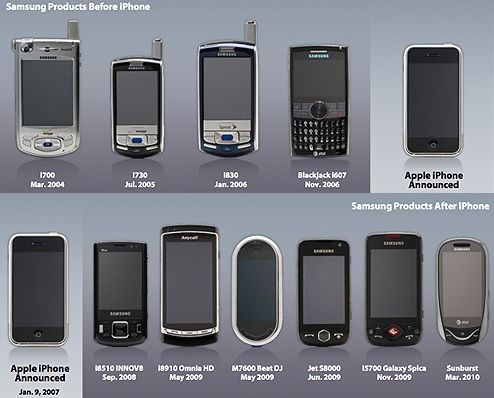 3
When?
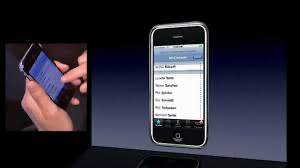 Announced on June 11th, 2007
Released on June 29th, 2009 
Took over smartphone industry
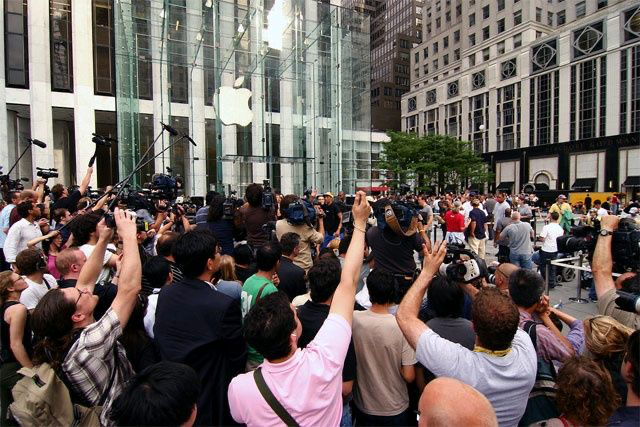 4
Who?
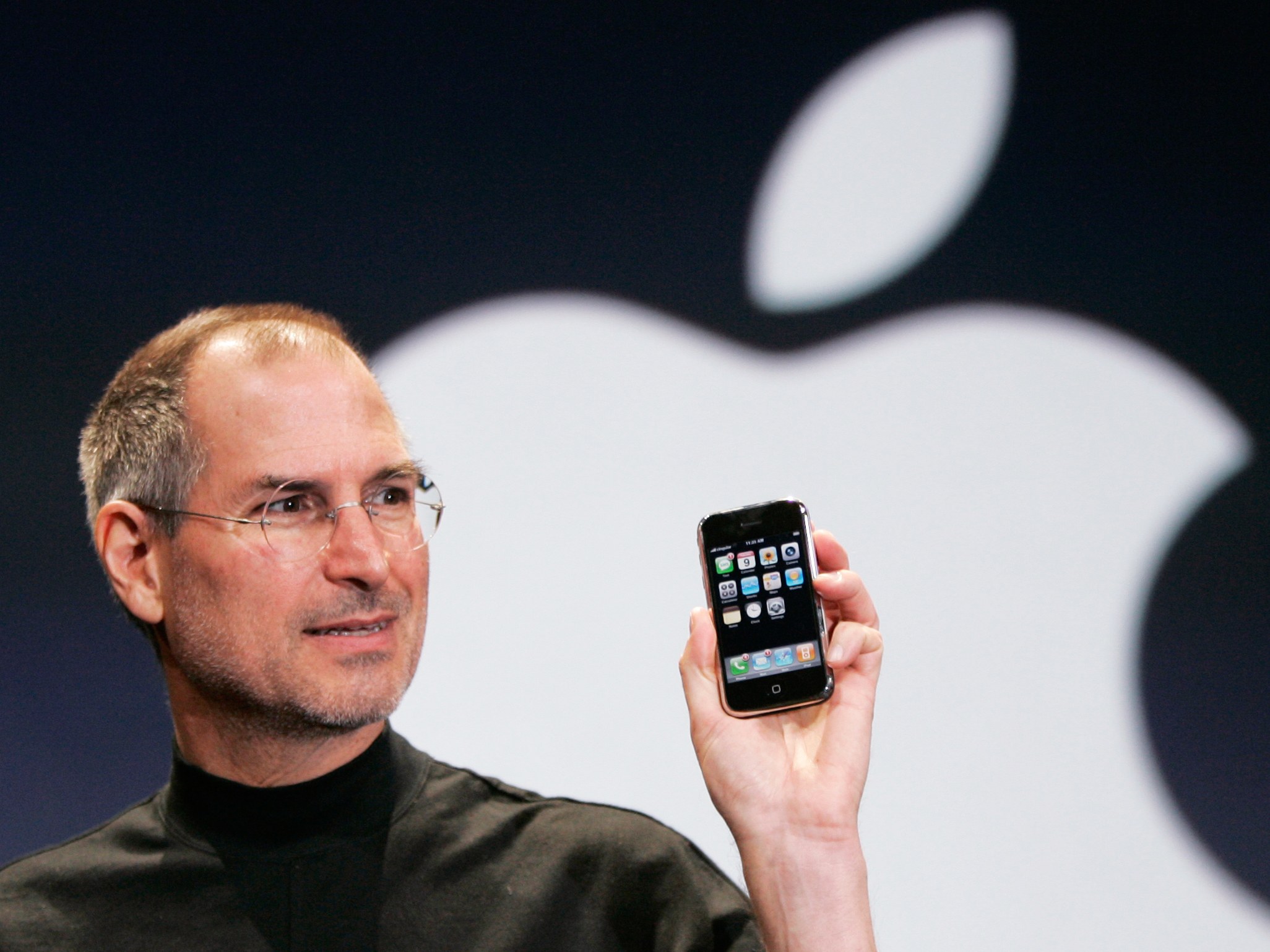 Steve Jobs
CEO and co-founder of Apple
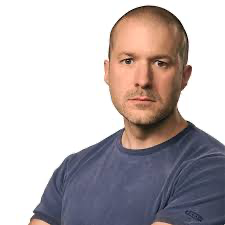 Jony Ive
Chief Design Officer of Apple
Left Apple to start independent design company in 2019
5
Where?
Apple Campus,
Cupertino, California
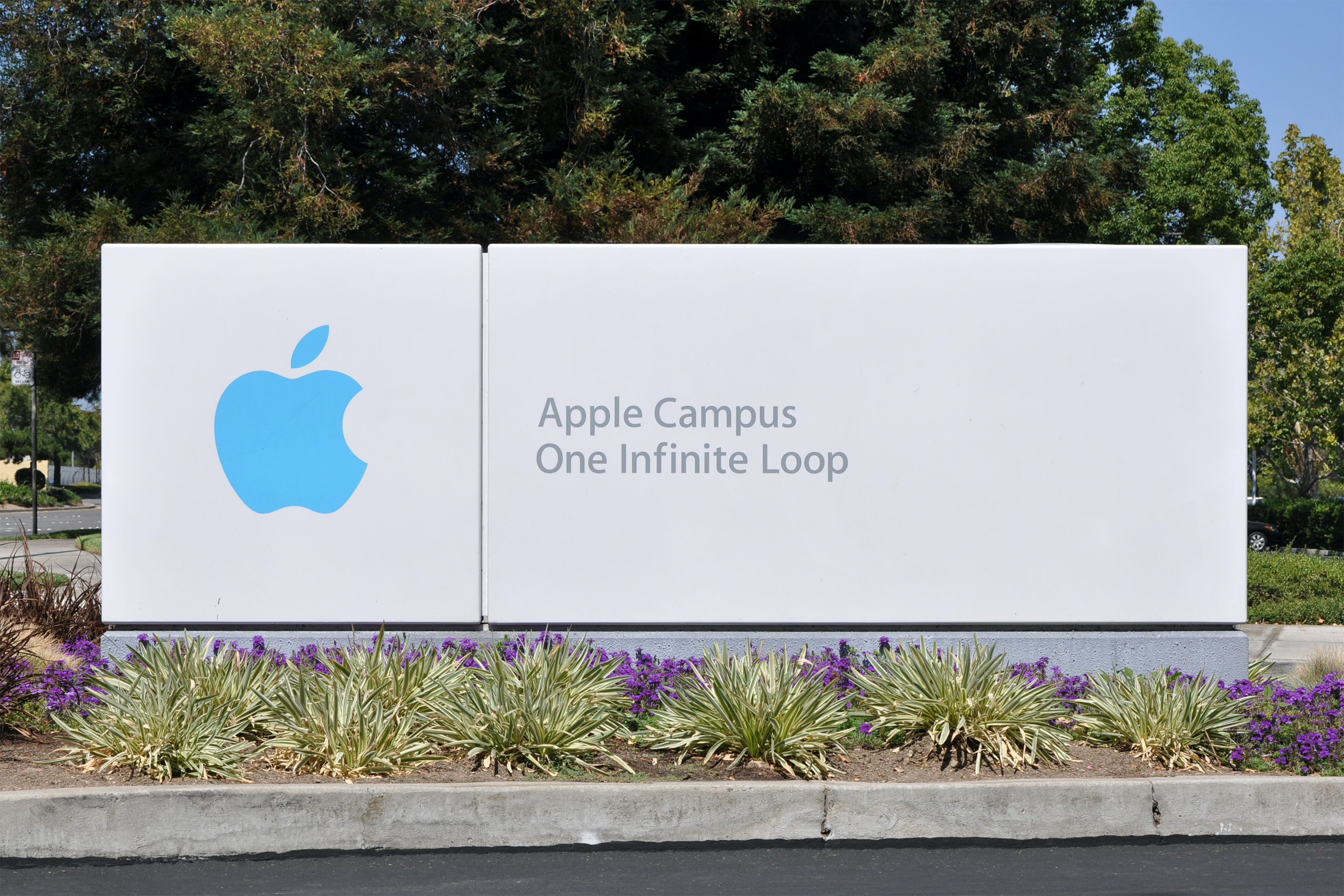 6
How?
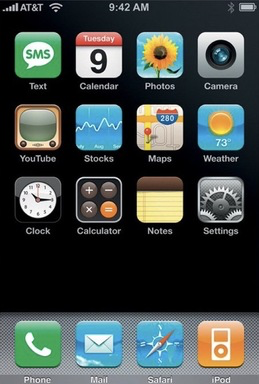 Removed hardcase keyboard
First full-width touchscreen smartphone
Easy-to-use interface
7
¡Thanks for Watching!
Presentation by: 
Renne Venico
8